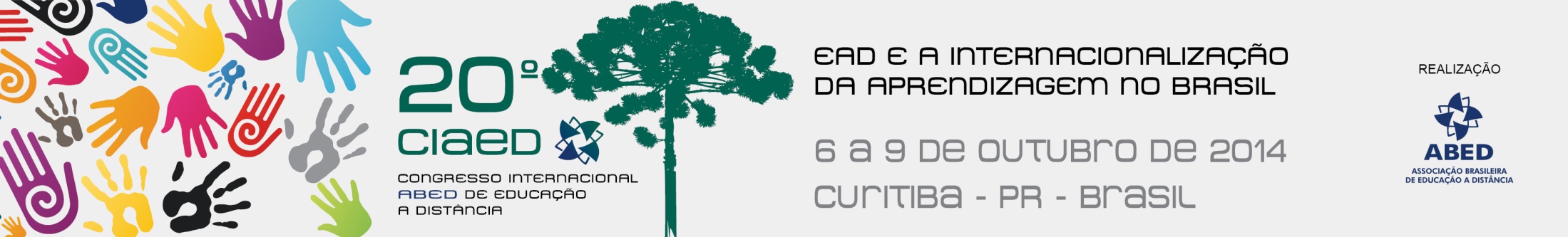 Potencialidades e Desafios da Modalidade Semipresencial: um estudo de caso
Dra. Kariny Cristina de Souza Raposo
                  Esp. Myrtes Buenos Aires
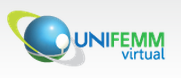 UNIFEMM - CENTRO UNIVERSITÁRIO DE SETE LAGOAS
1
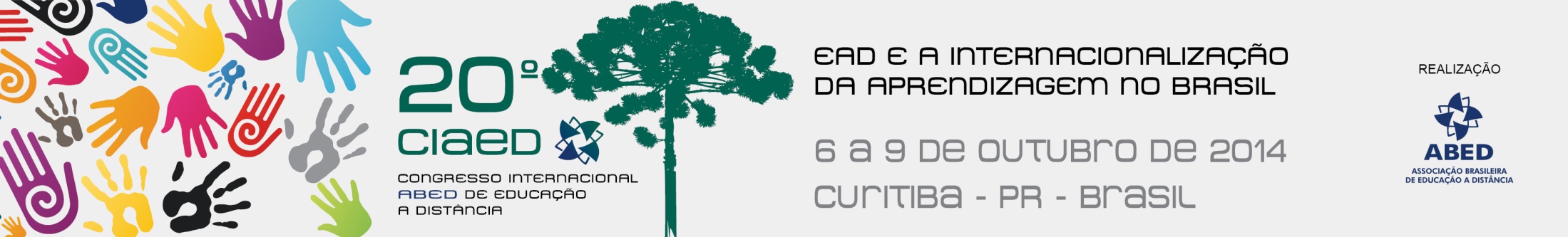 Objetivo


 Identificar a percepção e a receptividade dos discentes dos cursos de Administração e Superior de Tecnologia em Gestão de Recursos Humanos do Centro Universitário de Sete Lagoas - UNIFEMM, em relação à oferta da disciplina de Leitura e Produção de Textos, na modalidade semipresencial.
UNIFEMM - CENTRO UNIVERSITÁRIO DE SETE LAGOAS
2
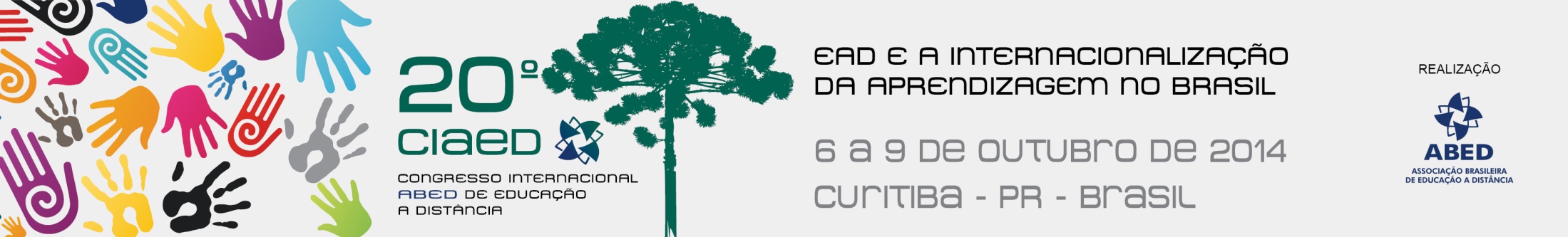 Por que Leitura e Produção de Textos?

Modelo de tutoria

Como se dá a avaliação do processo ensino-aprendizagem nas disciplinas semipresenciais do UNIFEMM.
UNIFEMM - CENTRO UNIVERSITÁRIO DE SETE LAGOAS
3
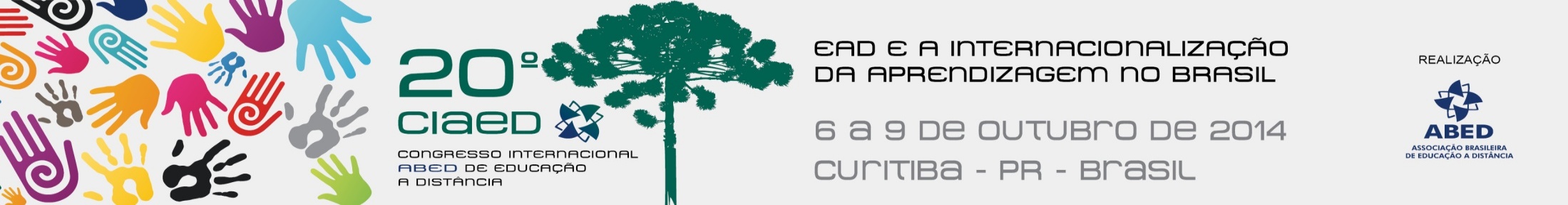 Administração de Empresas e Superior de Tecnologia em Gestão de Recursos Humanos
102 alunos, com 92 respondentes
Ambiente virtual de aprendizagem, 
Material didático, 
Professor/tutor,
Desenvolvimento do aluno.
UNIFEMM - CENTRO UNIVERSITÁRIO DE SETE LAGOAS
4
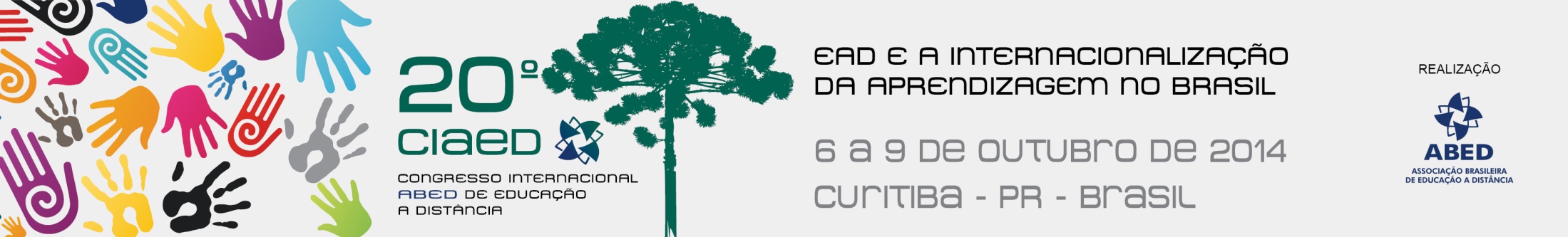 Instituição
Cursos
SISTEMA DE INDICADORES
Disciplinas
Elemento do sistema
Elementos constitutivos
Unidade do sistema Instituição
SISTEMA
Unidade do sistema curso
Unidade do sistema disciplina
UNIFEMM - CENTRO UNIVERSITÁRIO DE SETE LAGOAS
5
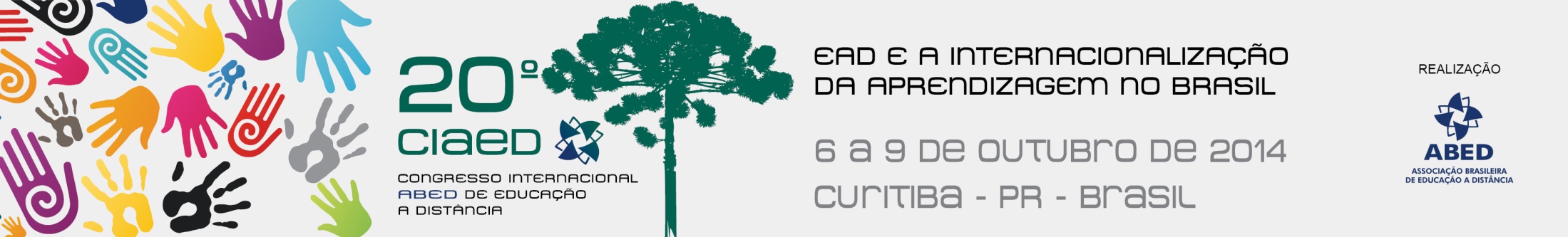 UNIFEMM - CENTRO UNIVERSITÁRIO DE SETE LAGOAS
6
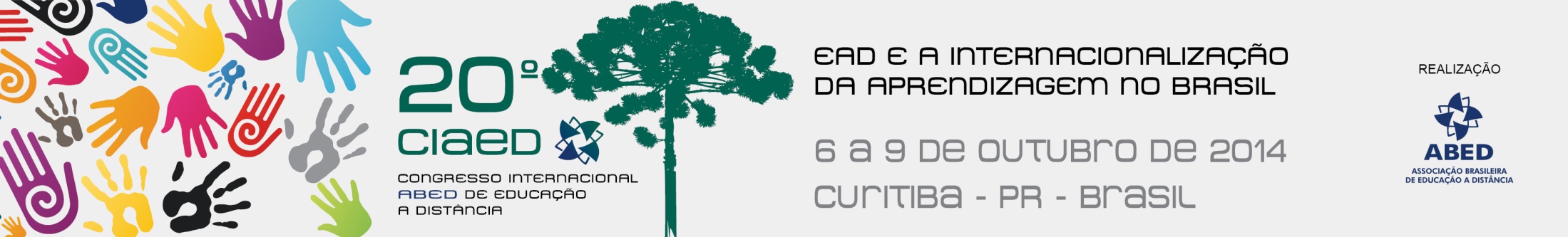 SISTEMA DE INDICADORES
UNIFEMM - CENTRO UNIVERSITÁRIO DE SETE LAGOAS
7
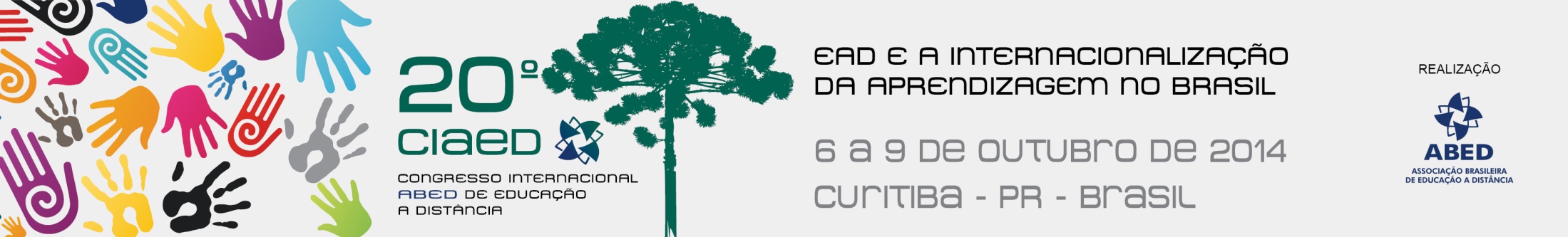 Indicadores de entradas se referem aos recursos, tanto finan­ceiros como humanos e tecnológicos, que se destinam à educação.
UNIFEMM - CENTRO UNIVERSITÁRIO DE SETE LAGOAS
8
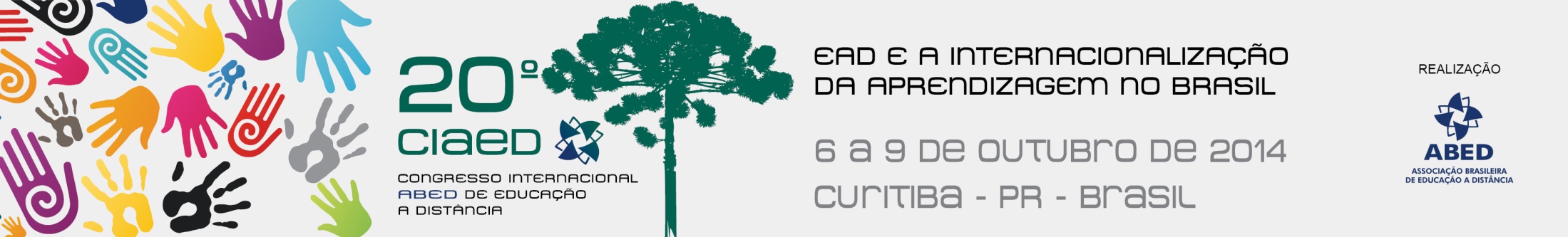 Indicadores de processo se referem ao contexto pedagógico e organizacional como acesso e utilização das TICs.
UNIFEMM - CENTRO UNIVERSITÁRIO DE SETE LAGOAS
9
UNIFEMM - CENTRO UNIVERSITÁRIO DE SETE LAGOAS
10
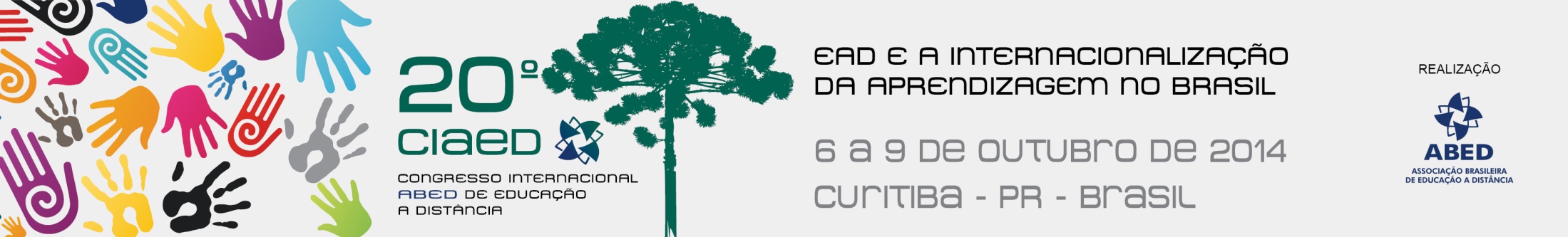 Indicadores de resultados se referem às características relativas ao nível de êxito dos alunos.
UNIFEMM - CENTRO UNIVERSITÁRIO DE SETE LAGOAS
11
Apresentação e discussão dos resultados por indicadores
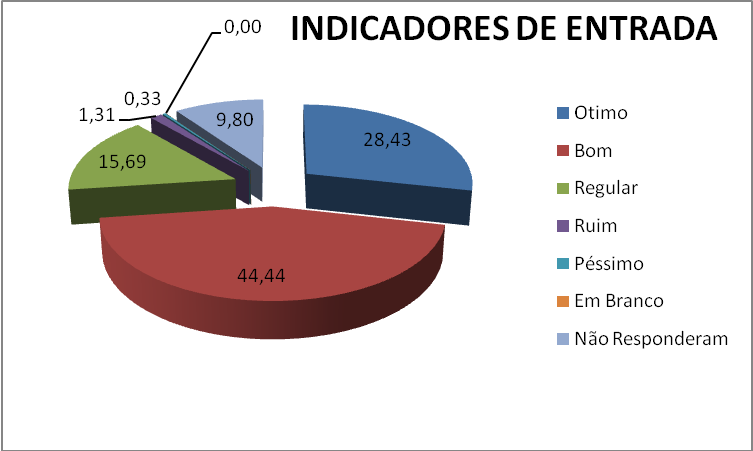 Recursos, tanto finan­ceiros como humanos e tecnológicos
UNIFEMM - CENTRO UNIVERSITÁRIO DE SETE LAGOAS
12
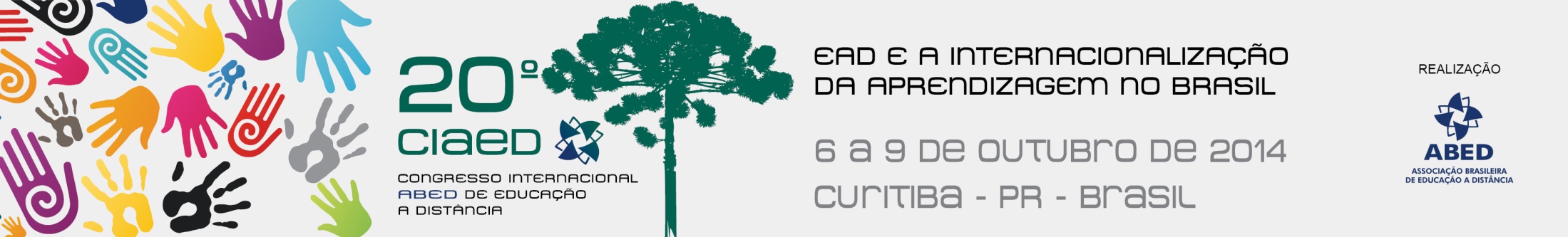 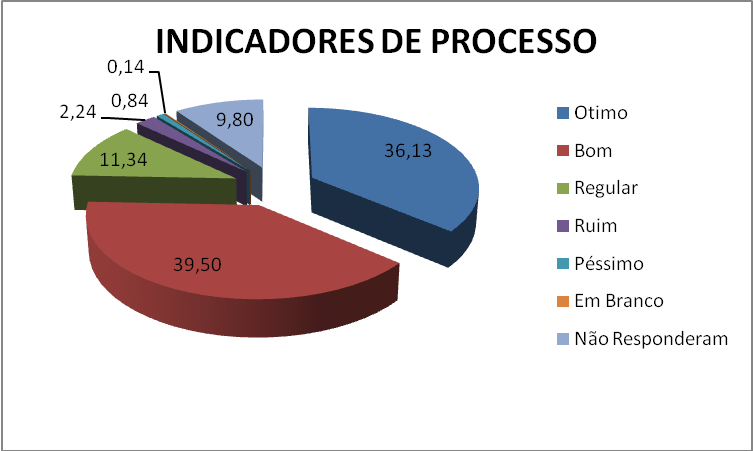 Contexto pedagógico e organizacional
UNIFEMM - CENTRO UNIVERSITÁRIO DE SETE LAGOAS
13
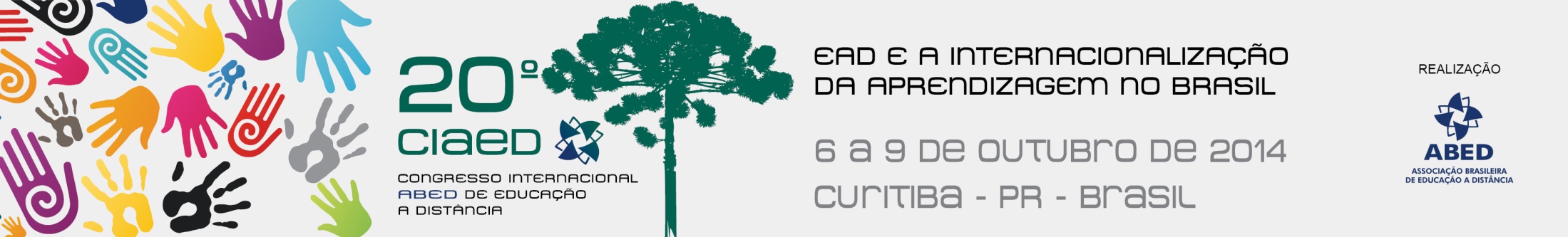 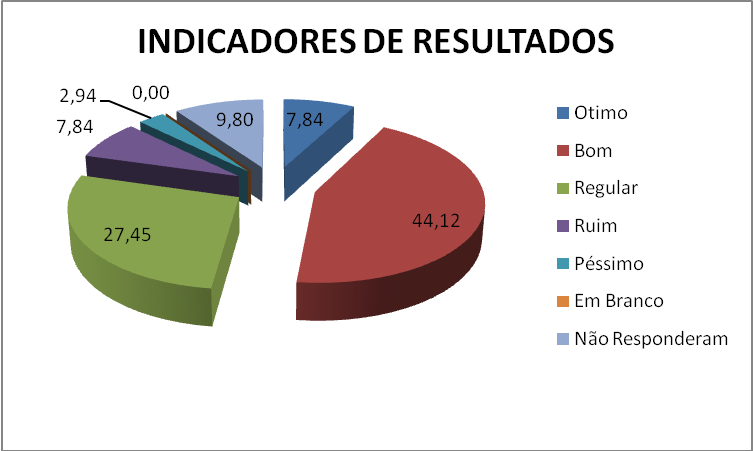 Características relativas ao nível de êxito dos alunos.
UNIFEMM - CENTRO UNIVERSITÁRIO DE SETE LAGOAS
14
Grupos de indicadores: entrada, processo e resultados
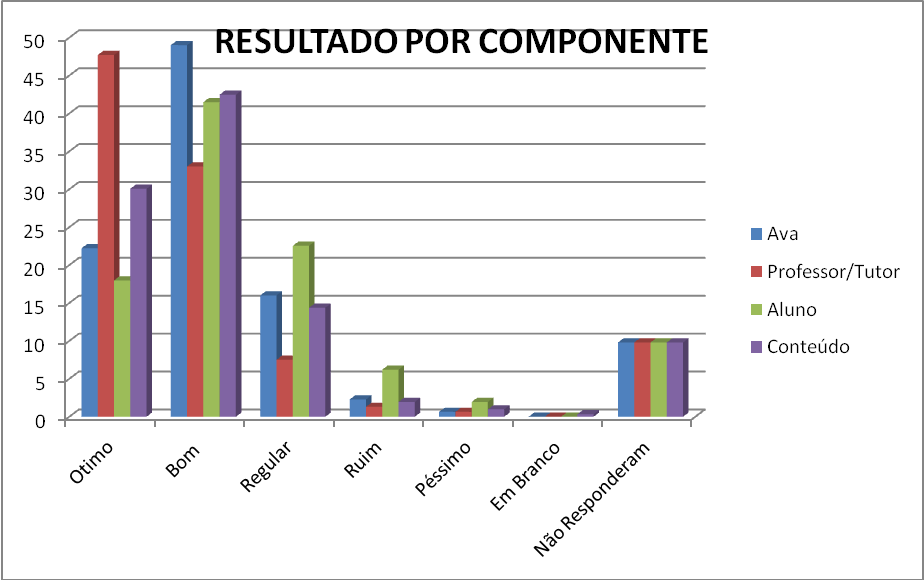 UNIFEMM - CENTRO UNIVERSITÁRIO DE SETE LAGOAS
15
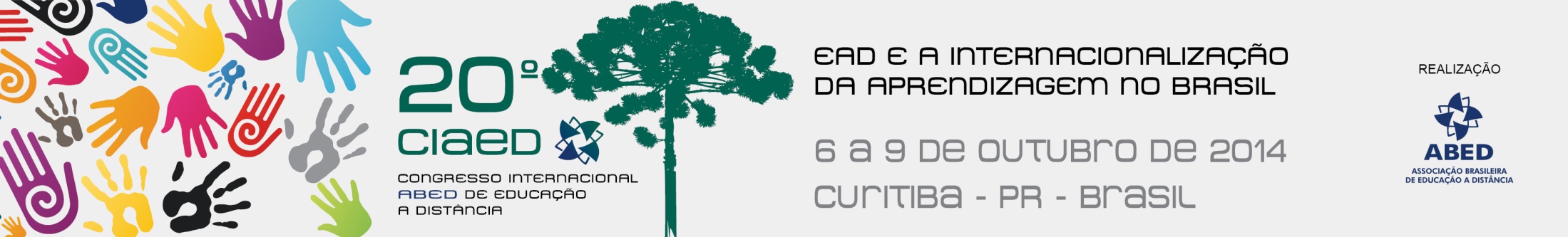 UNIFEMM - CENTRO UNIVERSITÁRIO DE SETE LAGOAS
16
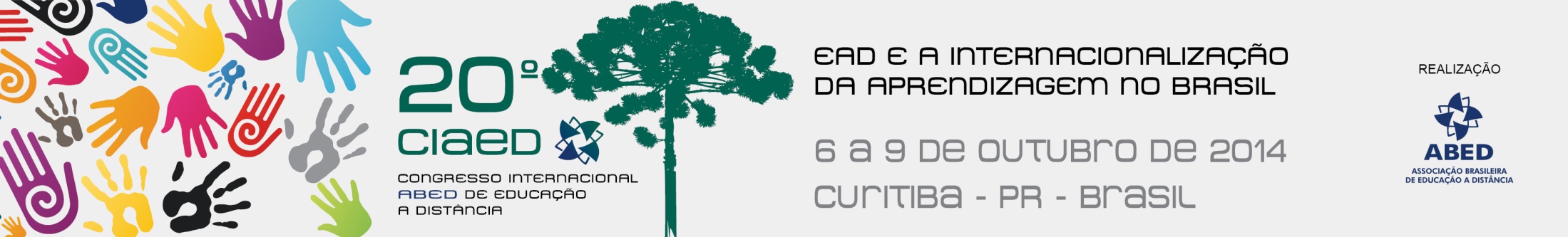 DISCUSSÃO
Os dados desta pesquisa apontaram que a autonomia para os estudos e o aproveitamento da disciplina, ainda representam um desafio para o sucesso da modalidade. 


O professor/tutor a distância é fonte constante e permanente de informação e elo de comunicação. 

Torna-se primordial que o professor/tutor busque e incentive a unidade entre o saber, o saber fazer e o querer.
UNIFEMM - CENTRO UNIVERSITÁRIO DE SETE LAGOAS
17
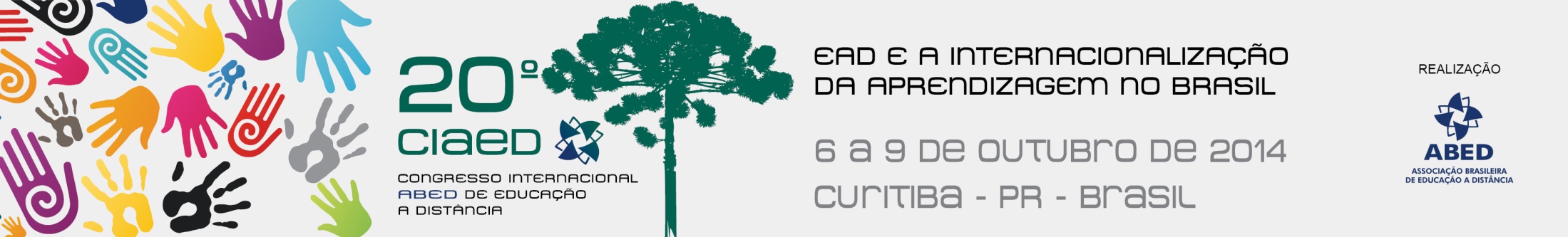 OBRIGADA!
Kariny.raposo@unifemm.edu.br
Myrtes@unifemm.edu.br
UNIFEMM - CENTRO UNIVERSITÁRIO DE SETE LAGOAS
18
Referências

BRASIL.. Ministro de Estado da Educação. Portaria n. 4.059, de 10 de dezembro de 2004. DOU de 13/12/2004, Seção 1, p. 34.Disponível em: http://goo.gl/gsbCam >.Acesso em:05/04/2013.
 
BELLONI, Maria Luiza. Educação a distância. 5. ed. Campinas, SP: Autores Associados, 2009.
 
BERTOLIN, Júlio C. G; De Marchi, Ana Carolina Bertoletti. Instrumentos para avaliar disciplinas da modalidade semipresencial: uma proposta baseada em sistemas de indicadores.  Sorocaba, SP, v. 15, n. 3, p. 131-146, nov. 2010
 
ESTRADA, L. R. G. Hacia un modelo de evaluación de la calidad de instituciones de educación superior. Revista Iberoamericana de Educación, Madrid, n. 21, p. 93-103, dez. 1999.
 
EUROPEAN COMMISSION. European Report on Quality of School Education. Sixteen quality indicators. Luxembourg: European Communities, 2001.

GARCÍA, M. G. Evaluación y Calidad de los Sistemas Educativos. In: RAMÍREZ, Teresa G. (Org.). Evaluación y gestión de la calidad educativa. Málaga: Ediciones Aljibe, 2000.
NAVARRA. Sistema de indicadores de la educación de Navarra 2003. Navarra: Gobierno de Navarra, 2004.
 
OECD-ORGANISATION ECONOMIC CO-OPERATION AND DEVELOPMENT. Education at a glance: OECD indicators 2002. Paris: OECD, 2002.
 
VALLIN, Celso; et al. Educação a Distância Via Internet. São Paulo: Avercamp, 2003.
UNIFEMM - CENTRO UNIVERSITÁRIO DE SETE LAGOAS
19